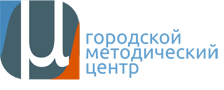 ГОРОДСКОЙ МЕТОДИЧЕСКИЙ ЦЕНТР			mosmetod.ru
Примерная программа учебного предмета «ФИЗИКА»
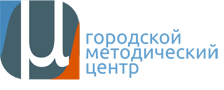 ГОРОДСКОЙ МЕТОДИЧЕСКИЙ ЦЕНТР			mosmetod.ru
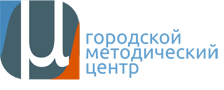 ГОРОДСКОЙ МЕТОДИЧЕСКИЙ ЦЕНТР			mosmetod.ru
Физика как естественнонаучный метод познания мира
Физика – фундаментальная наука о природе. 
Принципы научного познания. 
Методы научного исследования физических явлений. 
Моделирование физических явлений и процессов. 
Физический закон – границы применимости. 
Физические теории и принцип соответствия. 
Роль и место физики в формировании современной научной картины мира, в практической деятельности людей.  
Физика и культура.
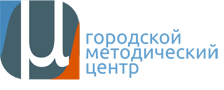 ГОРОДСКОЙ МЕТОДИЧЕСКИЙ ЦЕНТР			mosmetod.ru
Классическая механика
Границы применимости классической механики. Предмет и задачи классической механики.  Важнейшие характеристики механического движения. Основные модели тел и движений.
Взаимодействие двух тел. Законы Всемирного тяготения, Гука, сухого трения. Инерциальная система отсчета. Законы механики Ньютона. Гравитационные взаимодействия. 
Импульс материальной точки и системы. Изменение и сохранение импульса. Использование законов механики для объяснения движения небесных тел и для развития космических исследований. Механическая энергия материальной точки и системы. Закон сохранения механической энергии. Работа силы. 
Равновесие материальной точки и твердого тела. Условия равновесия. Момент силы. Равновесие жидкости и газа. Давление. Закон сохранения энергии в динамике жидкости.
Механические колебания и волны. Превращения энергии при колебаниях. Монохроматическая волна. Энергия волны.
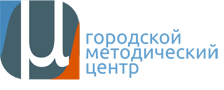 ГОРОДСКОЙ МЕТОДИЧЕСКИЙ ЦЕНТР			mosmetod.ru
Молекулярная физика и термодинамика
Молекулярно­-кинетическая теория (МКТ)  строения вещества и ее экспериментальные доказательства. Абсолютная температура как мера средней кинетической энергии теплового движения частиц вещества. Модель идеального газа. Давление газа. Уравнение состояния идеального газа. Уравнение Менделеева-Клапейрона. Газовые законы. Агрегатные состояния вещества. 
Модель строения жидкостей. Поверхностное натяжение. 
Термодинамическая система и ее равновесие.  Внутренняя энергия. Термодинамический процесс. Теплоемкость. Закон сохранения энергии в тепловых процессах. Порядок и  хаос. Необратимость  тепловых  процессов.  Преобразования энергии в тепловых    машинах. КПД тепловой машины. Цикл Карно. Фазовые переходы. Экологические проблемы теплоэнергетики.
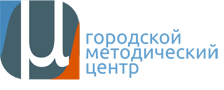 ГОРОДСКОЙ МЕТОДИЧЕСКИЙ ЦЕНТР			mosmetod.ru
Итоги обсуждения предметных результатов
Демонстрировать на примерах роль и место физики в формировании современной научной картины мира, в развитии современной техники и технологий, в практической деятельности людей. 

Решать расчетные задачи с явно заданной физической моделью: на основе анализа условия задачи выделять физическую модель, находить физические величины и законы, необходимые и достаточные для ее решения, проводить расчеты и проверять полученный результат. 

Проводить исследования зависимостей между физическими величинами: проводить измерения и определять на основе исследования значение параметров, характеризующих данную зависимость между величинами и делать вывод с учетом погрешности измерений.
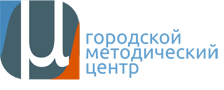 ГОРОДСКОЙ МЕТОДИЧЕСКИЙ ЦЕНТР			mosmetod.ru
Итоги обсуждения предметных результатов
Углублённый уровень

Объяснять и анализировать роль и место физики в формировании современной научной картины мира, в развитии современной техники и технологий, в практической деятельности людей.

Характеризовать взаимосвязь между физикой и другими естественными науками (химией, биологией, астрономией и физической географией).
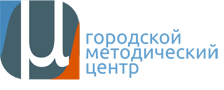 ГОРОДСКОЙ МЕТОДИЧЕСКИЙ ЦЕНТР			mosmetod.ru
Итоги обсуждения предметных результатов
Использовать информацию физического содержания при решении учебных, практических, проектных и исследовательских задач, интегрируя информацию из различных источников и критически её оценивая.

Характеризовать системную связь между основополагающими научными понятиями: пространство, время, материя (вещество, поле), движение, сила, энергия.